Cat and Dog Theology

A dog says: “You pet me, you feed me, you shelter me, you love me, You must be God.” 
- THEology

A cat says: “You pet me, you feed me, you shelter me, you love me, I must be God.”
- MEology
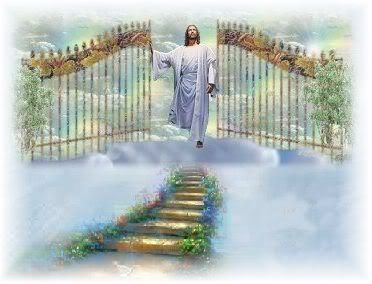 天國之城
無橋的天河
良緣國
迷魂地
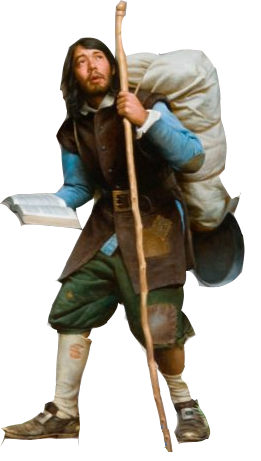 愉悅山
疑惑寨
浮華鎮
死蔭谷
屈辱谷
富麗宮
艱難山
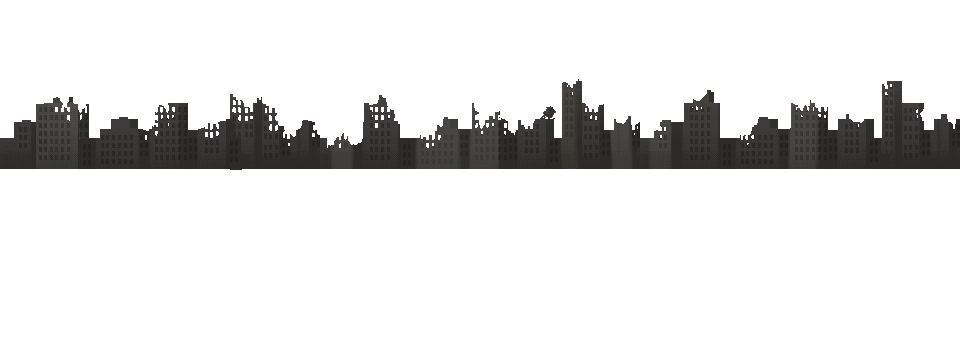 曉諭的家
毀滅城
窄門
絕望潭
You are Here
6 富麗宮養精蓄銳
富麗宮(the Palace Beautiful)

耶和華本為大、在我們　神的城中、在他的聖山上、該受大讚美。錫安山、大君王的城、在北面居高華美、為全地所喜悅。神在其宮中自顯為避難所。
詩篇 48：1～3
富麗宮：神的教會

這樣、你們不再作外人、和客旅、是與聖徒同國、是神家裡的人了．並且被建造在使徒和先知的根基上、有基督耶穌自己為房角石．各房靠他聯絡得合式、漸漸成為主的聖殿．你們也靠他同被建造成為神藉著聖靈居住的所在。
以弗所書2：19～22
守門人(警醒，Watchful)：教會牧者

耶路撒冷阿、我在你城上設立守望的．他們晝夜必不靜默．呼籲耶和華的、你們不要歇息
以賽亞書 62：6

你卻要凡事謹慎、忍受苦難、作傳道的工夫、盡你的職分。
提摩太後書 4：5
獅子？

班揚時代：聖公會，英國政府。

今天：撒旦，科學，後現代，驕傲，私慾，偶像⋯一切拒人於教會門外的阻力
機靈(Discretion)

謀略必護衛你．聰明必保守你．
箴言2：11
檢驗教會成員的幾個問題：
從哪裡來，到哪裡去：對救恩的渴慕
如何走上這條路：得救的原因
路上的所見所聞：得救的見證
名字：基督徒 – 跟隨基督
敬虔(Piety)

基督徒與神的關係：
神的敦促逃離毀滅城
傳道者的指引走進窄門
曉諭的家中學習真理
十字架前得到釋放
審慎(Prudence)

基督徒如何看待自己：
逃離以往罪中的生活
他們若想念所離開的家鄉、還有可以回去的機會。他們卻羨慕一個更美的家鄉、就是在天上的． 所以神被稱為他們的神、並不以為恥．因為他已經給他們預備了一座城。
希伯來書 11：15～16
審慎(Prudence)

基督徒對待自己：
勝過世俗和肉體慾望的引誘
但我覺得肢體中另有個律、和我心中的律交戰、把我擄去叫我附從那肢體中犯罪的律。我真是苦阿、誰能救我脫離這取死的身體呢。感謝神、靠著我們的主耶穌基督就能脫離了。
羅馬書 7：23～25
審慎(Prudence)

基督徒對待自己：
勝過世俗和肉體慾望的引誘
十字架：救恩的成就
錦袍：救恩的公義
公文卷：救恩的確據
審慎(Prudence)

基督徒對待自己：
渴慕永生及天家
與主的聯合
沒有煩惱的自由
沒有死亡的永生
和同伴們合一的敬拜
慈善(Charity)

我若能說萬人的方言、並天使的話語、卻沒有愛、我就成了鳴的鑼、響的鈸一般。
⋯⋯
如今常存的有信、有望、有愛、這三樣、其中最大的是愛。
哥林多前書 13：1，13

惟用愛心說誠實話、凡事長進、連於元首基督．
以弗所書 4：15
慈善(Charity)

基督徒如何對待別人：
提醒，勸慰，以真摯的愛心為他們禱告
避免不得體的舉動和過失
最終的成全在乎主
倘若你警戒惡人、他仍不轉離罪惡、也不離開惡行、他必死在罪孽之中、你卻救自己脫離了罪。
以西結書 3：19
富麗宮的晚餐

於是領受他話的人、就受了洗．那一天、門徒約添了三千人．都恆心遵守使徒的教訓、彼此交接、擘餅、祈禱。
使徒行傳 2：41～42
“安寧(Peace)”房的休息

凡勞苦擔重擔的人、可以到我這裡來、我就使你們得安息。我心裡柔和謙卑、你們當負我的軛、學我的樣式、這樣、你們心裡就必得享安息。
馬太福音 11：28～29

因他使我們和睦、將兩下合而為一、 ⋯⋯ 、如此便成就了和睦．既在十字架上滅了冤仇、便藉這十字架、使兩下歸為一體、與神和好了．
以弗所書 2：14～16
書房的學習

我喜愛你的話、好像人得了許多擄物。
詩篇 119：162

基督的身分，作為及見證(希伯來書 11：32～38)
軍械庫的裝備

所以要拿起神所賜的全副軍裝、好在磨難的日子、抵擋仇敵、並且成就了一切、還能站立得住。所以要站穩了、用真理當作帶子束腰、用公義當作護心鏡遮胸．又用平安的福音、當作預備走路的鞋穿在腳上．此外又拿著信德當作籐牌、可以滅盡那惡者一切的火箭．並戴上救恩的頭盔、拿著聖靈的寶劍、就是神的道．靠著聖靈、隨時多方禱告祈求。
以弗所書 6：13～18
7 大戰魔王亞波倫
下山走進屈辱谷(Valley of Humiliation)

“上山的旅途充滿艱難，下山的道路也是遍佈危險”

我正說我失了腳(slip)、耶和華阿、那時你的慈愛扶助我。我心裡多憂多疑、你安慰我、就使我歡樂。
詩篇 94：18~19
下山走進屈辱谷(Valley of Humiliation)

但在基督裡有充足的恩典和供應

大衛剛過山頂、見米非波設的僕人洗巴拉著備好了的兩匹驢、驢上馱著二百麵餅、一百葡萄餅、一百個夏天的果餅、一皮袋酒來、迎接他。
撒母耳記下 16：1
遇上惡魔亞玻倫(Apollyon)

有無底坑的使者作他們的王．按著希伯來話、名叫亞巴頓、希利尼話、名叫亞玻倫。
啟示錄 9：11
大龍就是那古蛇、名叫魔鬼、又叫撒但
啟示錄 12：9
我所看見的獸、形狀像豹、腳像熊的腳、口像獅子的口．
啟示錄 13：2
他以堅固的鱗甲為可誇、⋯⋯從他鼻孔冒出煙來、 ⋯⋯ 有火焰從他口中發出。
約伯記 41
撒旦的計謀

世界的引誘：“凡是我的國度能夠提供的，我都會給你”
他人的失敗：“那些已經為他當差的僕人，過不久就擺脫(slip)了他”
敵人的威脅：“他的僕人們大都沒有好下場”
個人的軟弱：“你已經對他不忠了”
動機的質疑：“你圖慕虛榮”
基督徒的對策

站穩根基：“只有勇敢迎敵”
務要謹守、儆醒．因為你們的仇敵魔鬼、如同吼叫的獅子、遍地游行、尋找可吞喫的人．你們要用堅固的信心抵擋他、因為知道你們在世上的眾弟兄、也是經歷這樣的苦難。
彼得前書 5：8～9
基督徒的對策

定睛在主：“我已經獻身給那萬王之王”，“我的心已經皈依了他”，“我就站在我的君王那麾旗之下”，“我喜歡為他服務”

因為我曾定了主意、在你們中間不知道別的、只知道耶穌基督、並他釘十字架。
哥林多前書 2：2
但知識是叫人自高自大、惟有愛心能造就人。若有人以為自己知道甚麼、按他所當知道的、他仍是不知道．
哥林多前書 8：1～2
基督徒的對策

認罪悔改：“你說的不錯，你還忽略了更多的事情；而我所服侍和所榮耀的君王以慈悲為懷，他會饒恕我的過錯，⋯⋯我也為此深感後悔，可喜的是我已經得到主的赦免。”
大戰亞玻倫

儘管有“從頭到腳的全備武裝”，基督徒“仍身負創傷”，節節敗退，甚至失去手中的寶劍(神的道)。但：

我的仇敵阿、不要向我誇耀．我雖跌倒、卻要起來．我雖坐在黑暗裡、耶和華卻作我的光。
彌迦書 7：8
然而靠著愛我們的主、在這一切的事上、已經得勝有餘了。
羅馬書 8：37
大戰亞玻倫

神的道是活潑的、是有功效的、比一切兩刃的劍更快、甚至魂與靈、骨節與骨髓、都能刺入剖開、連心中的思念和主意、都能辨明。
希伯來書 4：12

故此你們要順服神．務要抵擋魔鬼、魔鬼就必離開你們逃跑了。
雅各書 4：7

感謝神、使我們藉著我們的主耶穌基督得勝。
哥林多前書 15：57